Chapter 13
Global Political Ecology
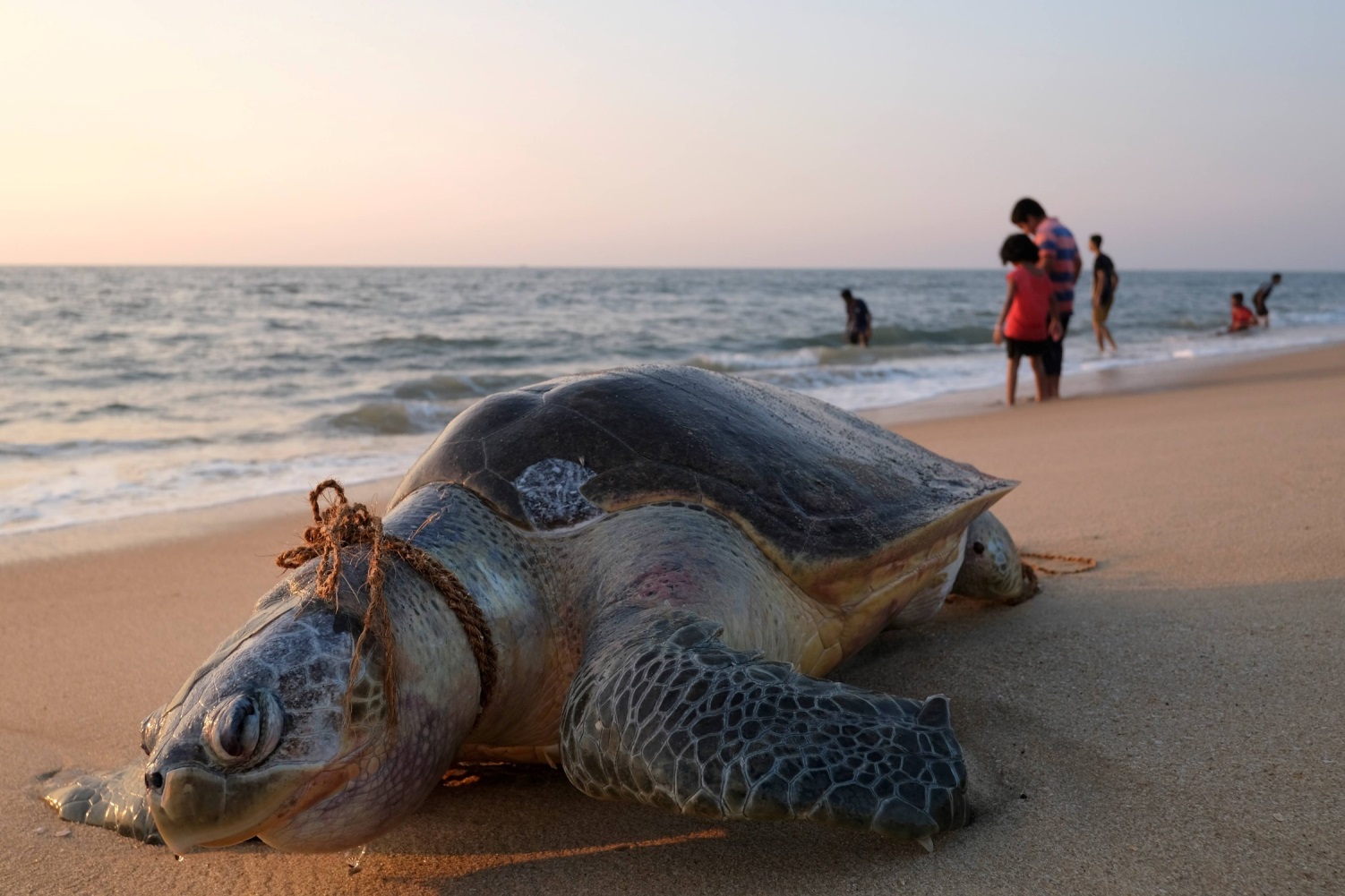 Chapter 13
Global Political Ecology
An Ecological State of the World 
Global Carrying Capacity 
Global Climate Change: The Looming Macro-Challenge
Chapter 13Learning Objectives
12.1 Explain different perspectives on global environmental issues and the ways they shape thinking about environmental problems and possible solutions
11.2 Discuss the impact of human activity on the natural environment
12.3 Identify the factors that point to the urgency for a global policy response to climate change
An Ecological State of the World 1 of 10
Neotraditionalists 
	a) humans are causing serious, even 	   	 	    irreversible, damage to the environment
	b) environmental damage increase cause 	 	     human
	 c) deeply rooted in systems thinking
An Ecological State of the World 2 of 10
Modernists
	a) More optimistic  views of the global 	  	 	     environment and its future
	b) Ecology movement for alarmism by 			     promoting “green guilt
	 c) technological innovation to solve most 		     biosphere problems
An Ecological State of the World 3 of 10
Carrying capacity; the maximum capacity of an ecosystem to sustain organisms 

Precautionary principle; the concept that preventative remedial action is warranted in situations where consequences are high
An Ecological State of the World 4 of 10
The Challenge of Sustainable Development
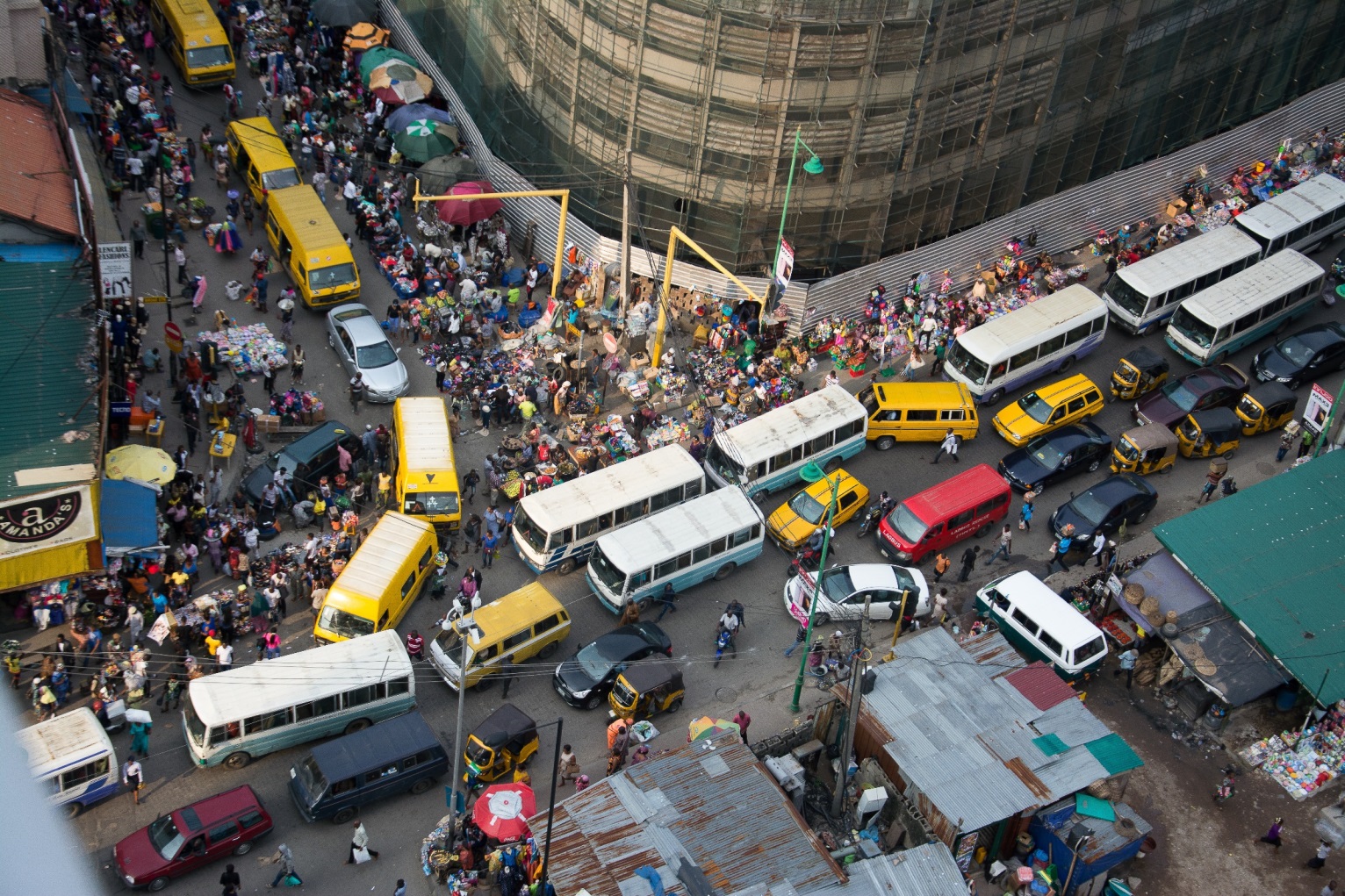 An Ecological State of the World 5 of 10
The Challenge of Sustainable Development
Sustainable Development
How to achieve sustainable Development 
World Commission on Environment and Development  
Gro Harlem Brundtland of Norway
[Speaker Notes: Sustainable Development: Development that meets the needs of the present without compromising the ability of future generations to meet their own needs]
An Ecological State of the World 6 of 10
The Challenge of Sustainable Development
Rise in population 
Society’s ecological footprint  
North/South divide on sustainable development
Divide on responsibility to solve the ecological problem
1 billion Global North over 6 billion Global South
An Ecological State of the World 7 of 10
The Challenge of Sustainable Development
Technological progress increase consumption, waste and pollution 
U.S. 20 time more oil consumption than India 
Surge of cars in India and China increase (CO2)
China world’s largest emitter of CO2 since 2007
An Ecological State of the World 8 of 10
The Challenge of Sustainable Development
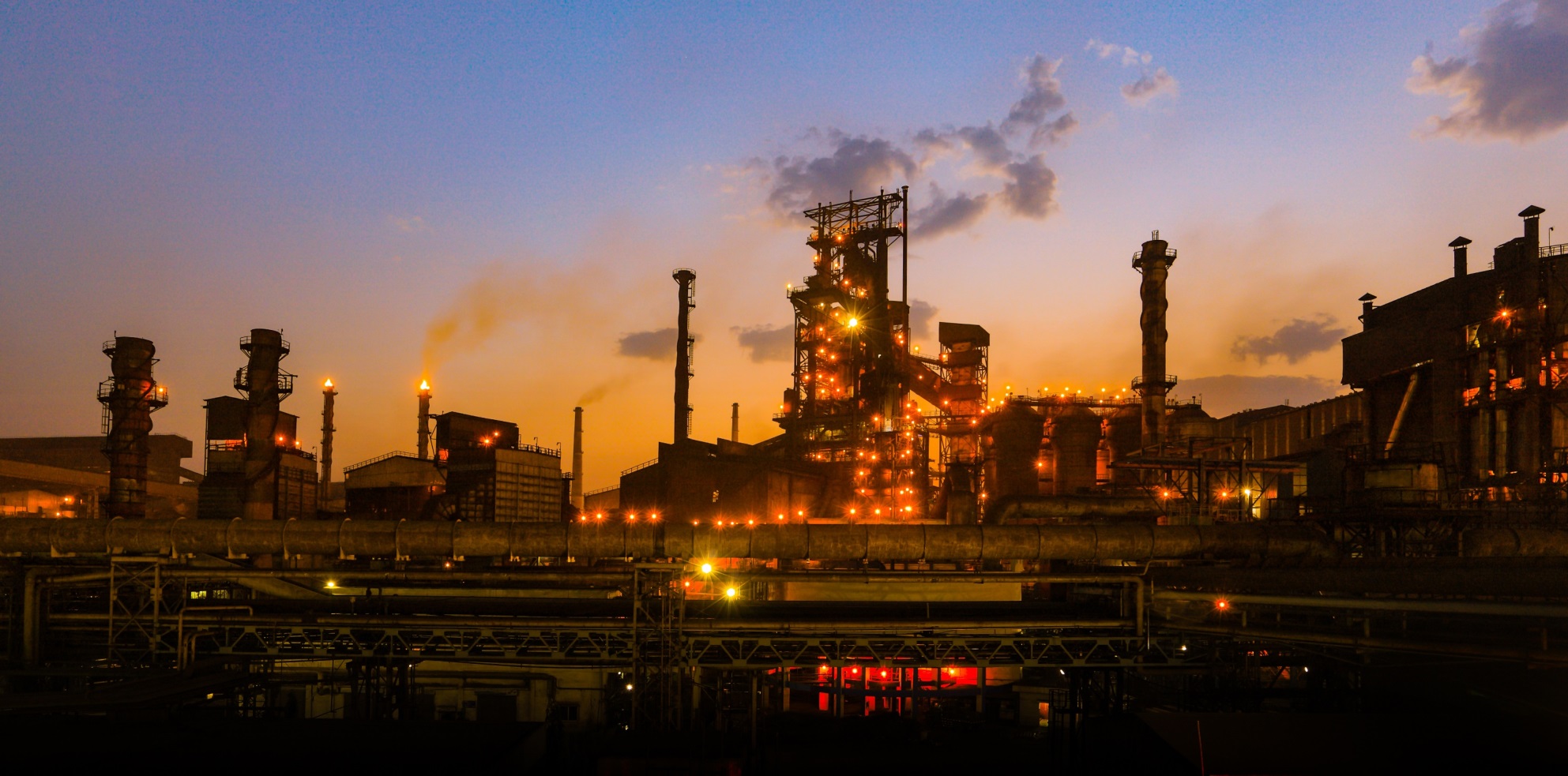 An Ecological State of the World 9 of 10
The Challenge of Sustainable Development
How do we achieve sustainable development?
  Advance socioeconomic development
	a) How do we safeguard future generations?
	b) Can the Global South follow the same 		     model of development as the North?
An Ecological State of the World 10 of 10
Historical Context: Earth Summits and the Politics of Sustainable Development
The 1992 UN (UNCED)
 Agenda 21 
The Convention on Biological Diversity
UN Framework Convention on Climate Change (UNFCCC)
Global Carrying Capacity 1 of 1
Human Population Pressures
April 2017 population passed the 7.5 billion 
Population was 1 billion in 1804 
High fertility rates
Fewer deaths
Global Carrying Capacity 2 of 2
Human Population Pressures
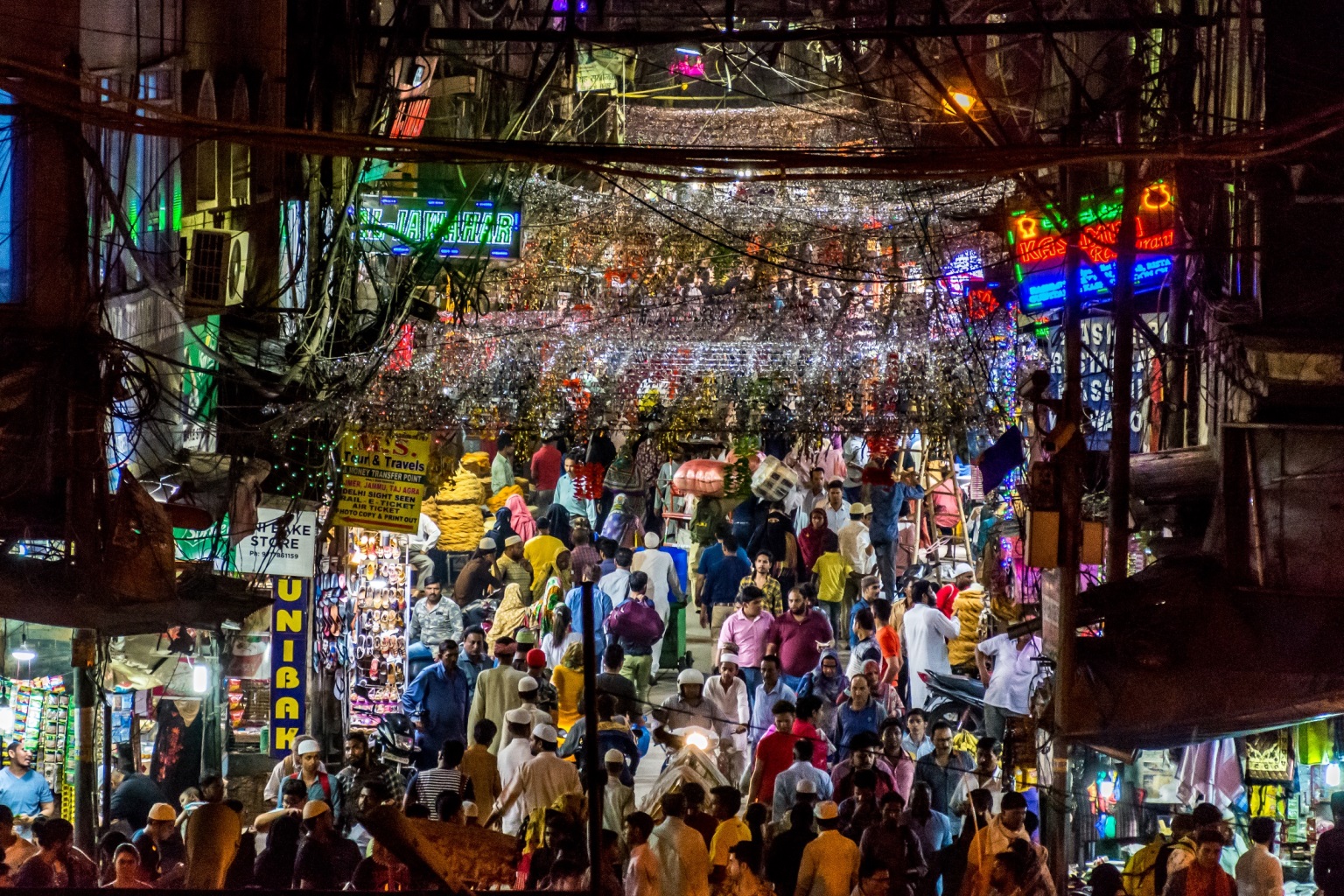 Global Carrying Capacity 3 of 7
Human Population Pressures
Finite resources and ability to absorb waste
Approaches to Reducing the Birthrate
	a) Social approaches 
	b) Educational approaches
Global Carrying Capacity 4 of 7
Human Population Pressures
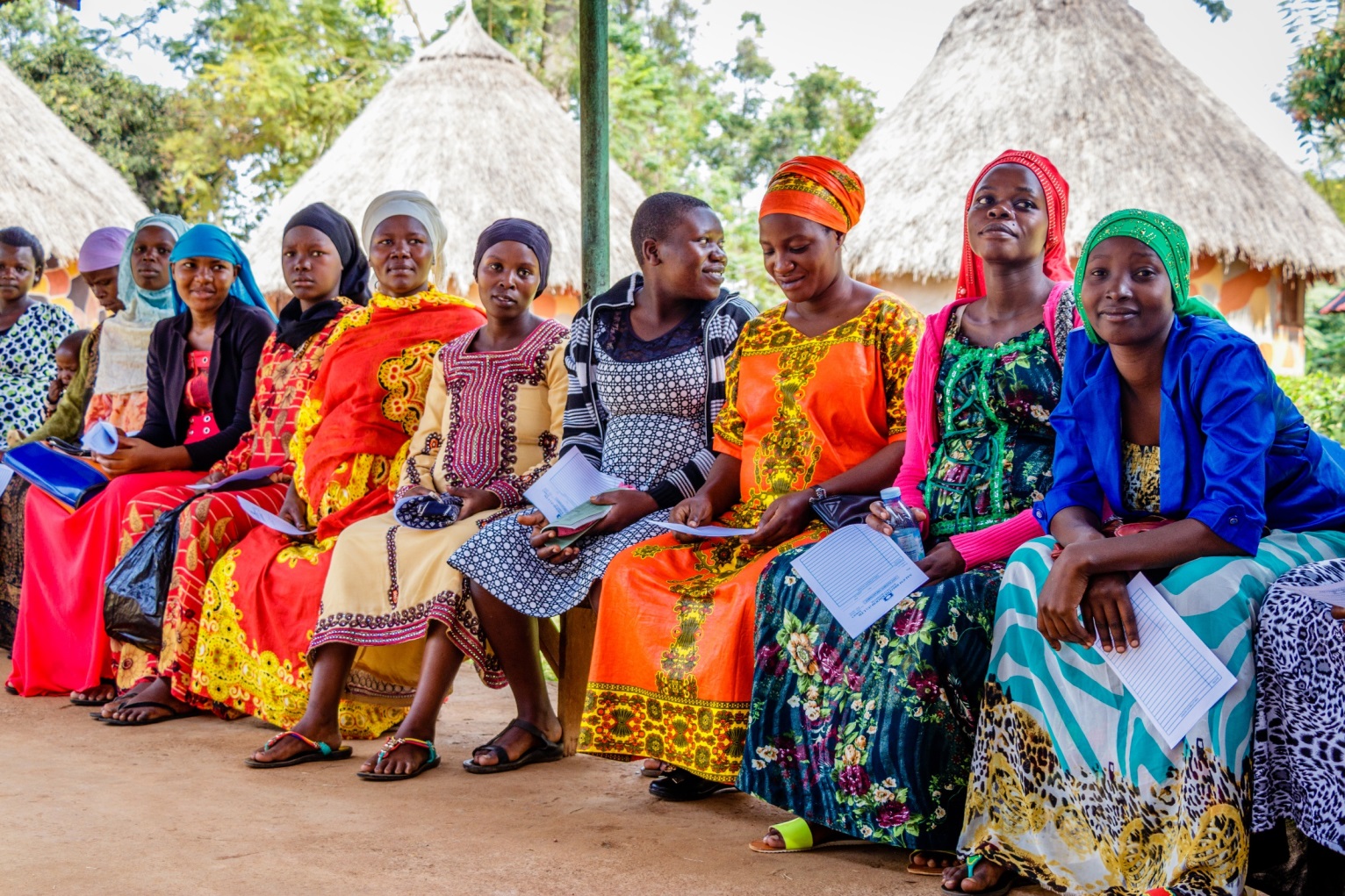 [Speaker Notes: During the early 1960s, the contraceptive prevalence rate (the percentage of couples practicing contraception) in the Global South was only 9 percent. Now it is about 60 percent. This contraceptive prevalence rate falls off drastically, however, in the least developed countries in the Global South, where the rate is only 40 percent.]
Global Carrying Capacity 5 of 7
Assessing Global Environmental Quality
The degree of ecological stress 
Enormous physical changes to the Earth
Dramatically change the ecosystems 
Anthropocene age: The current geological age
[Speaker Notes: Land use change is the growing urbanization of the global population
 Many of today’s concerns about air quality around the world]
Global Carrying Capacity 6 of 7
Assessing Global Environmental Quality
Marine safety and pollution 
	a) Pollution from runoff
	b) Spillage from shipping
	c) ocean waste dumping
	d) offshore mining
	e) offshore oil and gas drilling
[Speaker Notes: Land use change is the growing urbanization of the global population
 Many of today’s concerns about air quality around the world]
Global Carrying Capacity 7 of 7
Assessing Global Environmental Quality
Efforts to protect biodiversity
Convention on International Trade in Endangered Species of Wild Fauna and Flora (CITES)
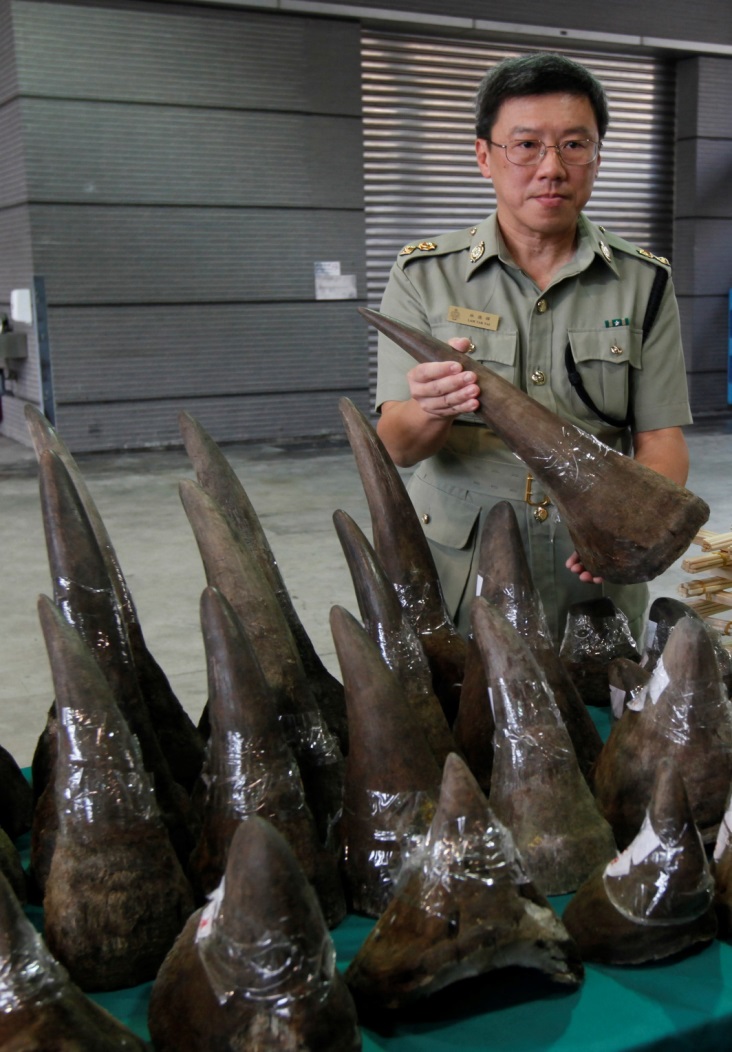 [Speaker Notes: The demand for ivory remains high in some global markets, especially in Asia, and eliminating that element of the problem continues to pose difficulties.  Many conservationists continue to view the situation as a “tragedy for elephants…when we are seeing such a dramatic increase in the slaughter of elephants for ivory]
Global Climate Change: The Looming Macro-Challenge  1 of
Global Climate Change: What We Know
leading global environmental concern
Very little scientific controversy on this topic
Intergovernmental Panel on Climate Change
The greenhouse effects
Global emissions of greenhouse gases have risen significantly
Global Climate Change: The Looming Macro-Challenge  2 of
Global Climate Change: What We Know
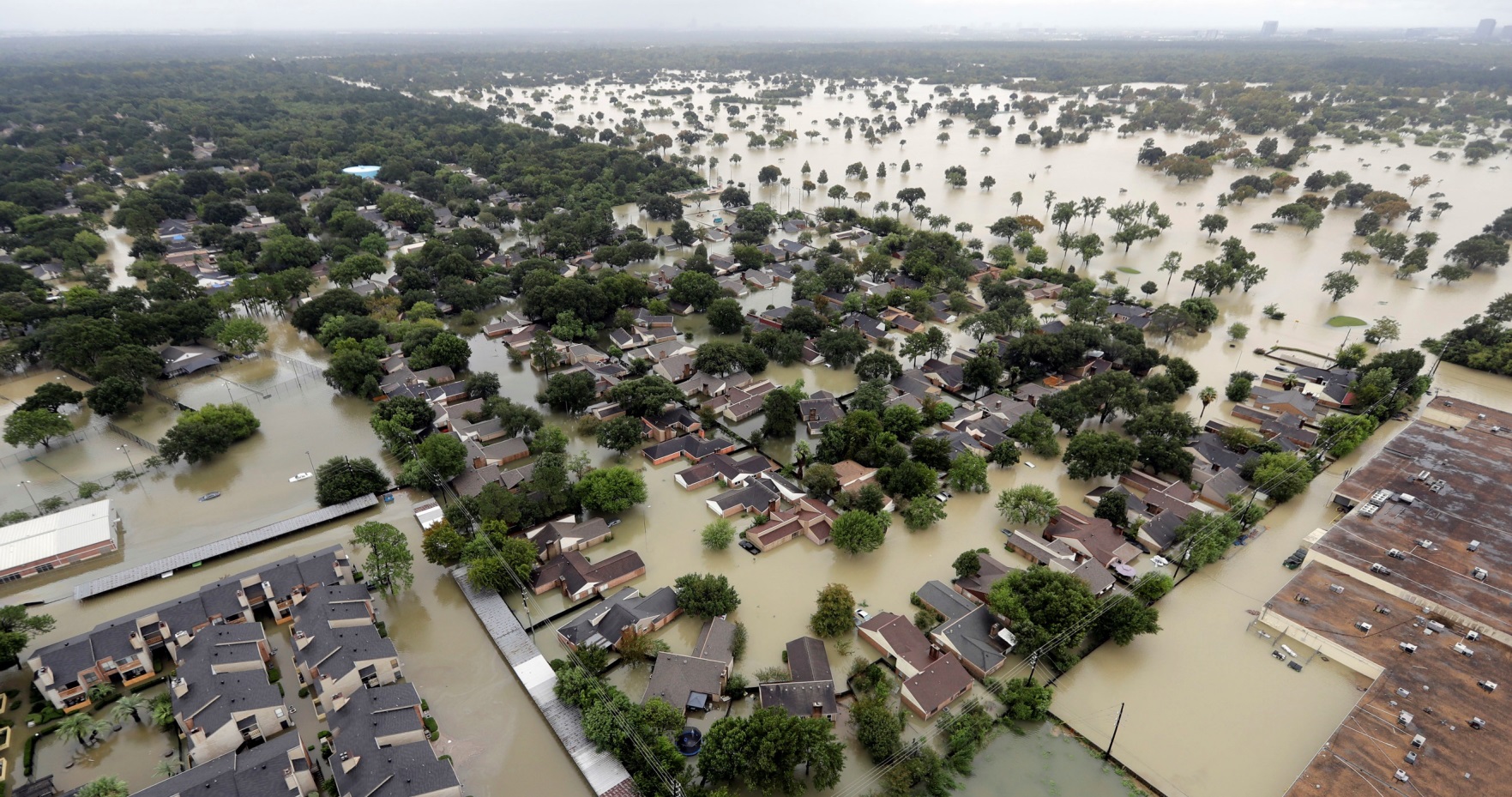 [Speaker Notes: One recent study published in Science shows that climate change has produced a change in the annual timing of river flooding in Europe.  A change in flood timing can also have a cascading effect on river ecosystems, and on salmon spawning, agricultural production, and hydroelectric power generation]
Global Climate Change: The Looming Macro-Challenge  3 of
Global Climate Change: Policy Challenges
The need for short term and long-term policy
Ecological consequences of climate change
Economic consequences of climate change
Necessary economic and lifestyle changes
Global Climate Change: The Looming Macro-Challenge  4 of
Global Climate Change: Policy Challenges
Environmental Impacts of Global Climate Change
Neotraditionalists predict dire consequences from global climate change.
World’s average temperature could rise several more degrees Celsius by the year 2100 (IPCC)
Global Climate Change: The Looming Macro-Challenge   5 of
Global Climate Change: Policy Challenges
Economic Impacts of Global Climate Change
Cost of adaptation widely varied 
The Costs of Taking Action on Global Climate Change
Global Climate Change: The Looming Macro-Challenge 6 of
The Global Response to Climate Change
World Climate Conference (WCC, 1990)

The United Nations Framework Convention on Climate Change (UNFCCC, 1992)
Global Climate Change: The Looming Macro-Challenge  of
The Global Response to Climate Change
The Kyoto Protocol (1997)
Global South call for 12% cut GHG emissions  up to 15% by 2012
b)	Global North wanted the Global South to commit to upper limits on future emissions, but the South rejected this idea
Global Climate Change: The Looming Macro-Challenge 6 of
The Global Response to Climate Change
The Paris COP meeting in 2015
Average temperature to well below 2 °C above pre-industrial levels 
Efforts to limit the temperature increase to 1.5 °C above pre-industrial levels
Chapter 13Review off Learning Objectives
12.1 Explain different perspectives on global environmental issues and the ways they shape thinking about environmental problems and possible solutions
11.2 Discuss the impact of human activity on the natural environment
12.3 Identify the factors that point to the urgency for a global policy response to climate change